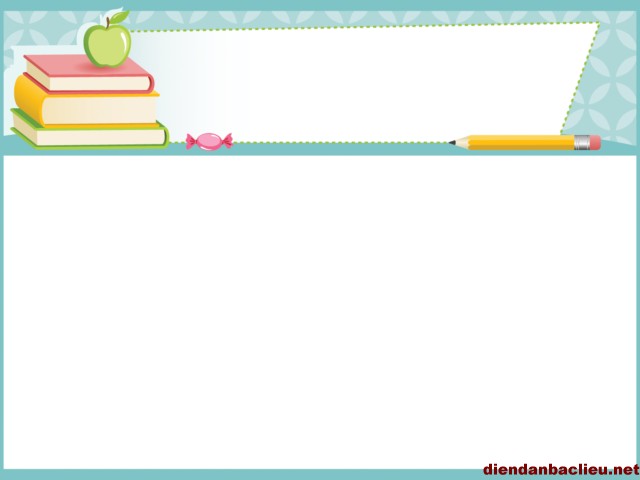 ỦY BAN NHÂN DÂN QUẬN LONG BIÊN
TRƯỜNG MẦM NON TUỔI HOA
Lĩnh vực phát triển ngôn ngữ
Hoạt động làm quen văn học
Đề tài: Truyện: “ Thỏ dọn nhà”
Đàm thoại – Trích dẫn
Giảng nội dung và giáo dục
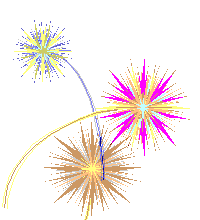 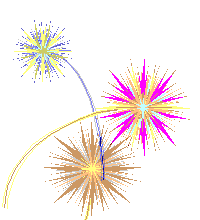 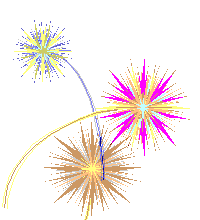